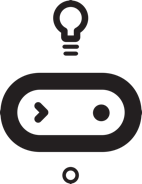 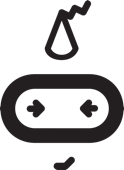 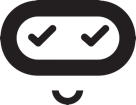 Data handling
Teacher lesson guide 
Lesson 1
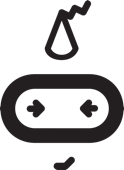 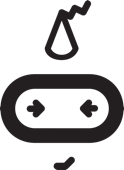 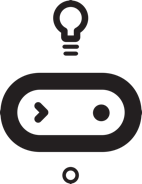 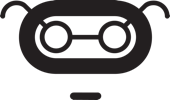 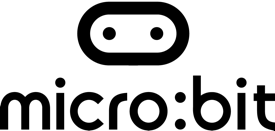 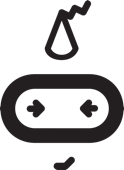 Learning objectives:

To understand what data is.

To classify data.

To identify ways that data might be used.
Who am I?

Select a well-known person and research information about them.

What type of information could you find out?
What is your person’s..?
place of birth
age
first name
number of siblings
last name
date of birth
favourite food
favourite colour
nationality
What is data?

Data is information collected for use elsewhere.
It is often stored in computers. 

Data can be split into two parts: the name and the value:e.g. Date of birth: 23.02.1987
Data names and data values
Grouping data

Discuss with your partner possible ways that your data could be grouped.

Think about:
How the data is written.
If the data will always be correct.
Grouping data
Who has your data?

The school has some of your data on its computer system.

What data do you think the school has on its pupils?

Why do you think the school has this data?

Which other organisations might have your data?
Who else has your data?

If you have loyalty cards (e.g. Game Rewards) or accounts with online retailers  you will be sharing your data with them.

Why might a retailer want your data?
[Speaker Notes: Establish that by identify what they buy, the retailers can identify other similar products they may be interested in and target advertising.
Also knowing if you visit a certain shop more than others can be used to identify when and where you do your shopping.]
Who might have my data?

Complete the activity sheet by identifying the types of data each organisation might have about you.

Select one piece of data and give an example of how they might use this data.
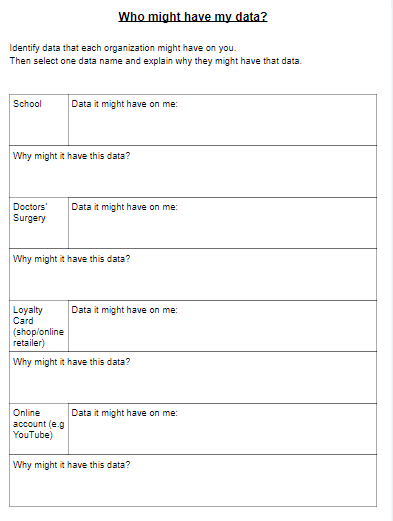 How is your data collected?

School requests your data from your parent(s)/carer(s)

We may give organisations permission to collect our data when we accept ‘terms and conditions’ on websites or when registering a new device.
How is your data collected?

Many of us have internet connected device in our homes such central heating systems, smart tv, digital assistants, etc.

What data might such devices be collecting?

How might they use this data?
[Speaker Notes: We are giving information on the types of programmes we like to watch, the music we listen to, the books we read, what time of day we get up, when we are away on holiday.]
How is your data used?

Recently, there have been cases of companies who have misused people’s data or not kept it secure.
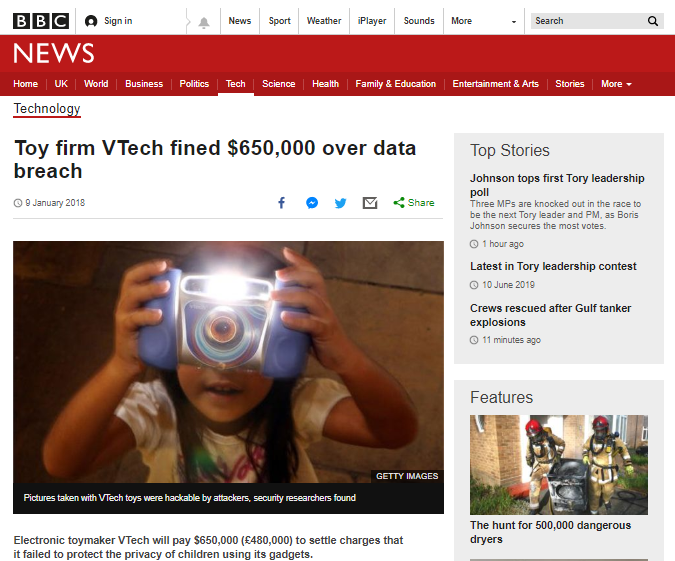 Learning objectives revisited:

To understand what data is.

To classify data.

To identify ways that data might be used.
What data can you find?
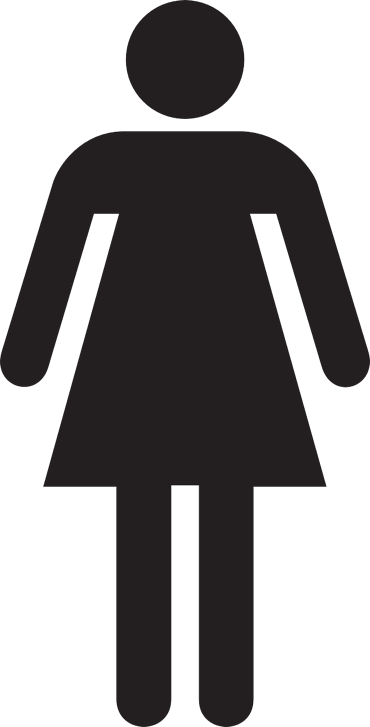 What data can you find?
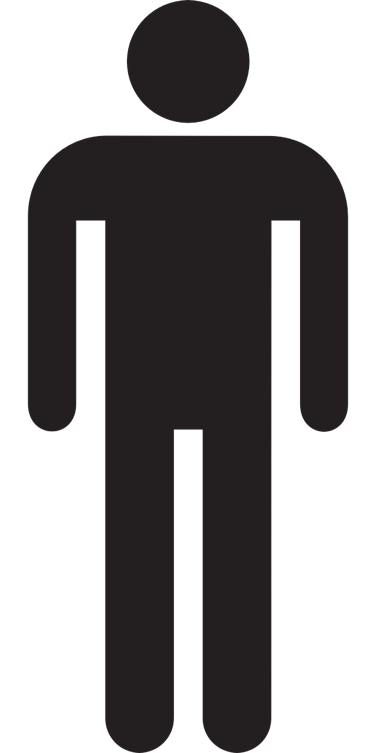 What data can you find?
place of birth: London
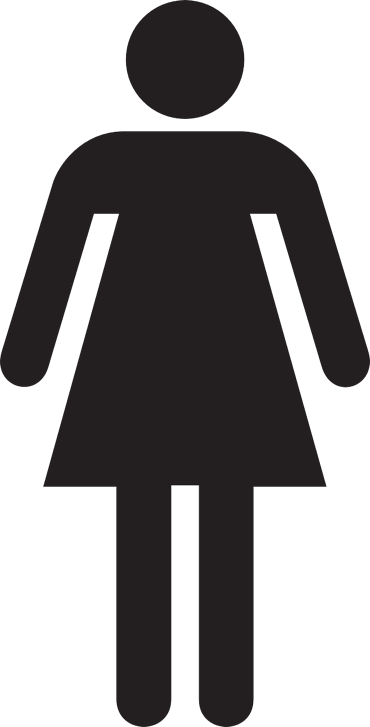 first name: Matilda
date of birth: 08.11.2001
number of siblings: 4
last name: Ramsay
favourite emoji: cherries
age:17
home: Los Angeles
favourite colour: green
Licensing information:

Published by the Micro:bit Educational Foundation microbit.org under the following Creative Commons licence:
Attribution-ShareAlike 4.0 International (CC BY-SA 4.0)https://creativecommons.org/licenses/by-sa/4.0/